Figure.6. Multiple forms of hMYH transcripts and predicted polypeptides. (A) Sequences of 5′-regions (exons ...
Nucleic Acids Res, Volume 28, Issue 6, 15 March 2000, Pages 1355–1364, https://doi.org/10.1093/nar/28.6.1355
The content of this slide may be subject to copyright: please see the slide notes for details.
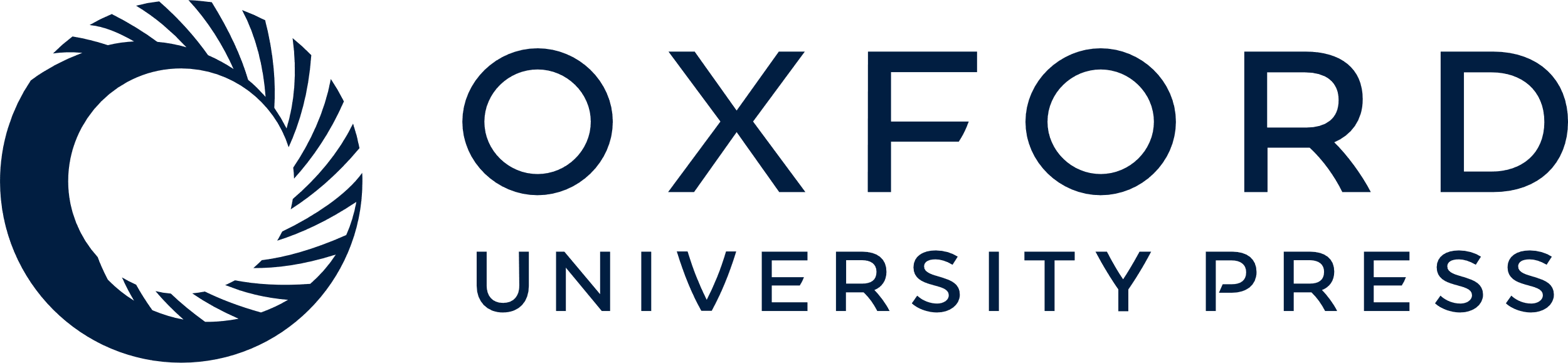 [Speaker Notes: Figure.6. Multiple forms of hMYH transcripts and predicted polypeptides. (A) Sequences of 5′-regions (exons 1–3) of 10 different forms of hMYH cDNA. Sequences corresponding to the reported exons 2 and 3 are shown in box (18). Two putative initiation codons, ATG in exons 1 and 2, are shown in italic. (B) Predicted polypeptides encoded by the various hMYH transcripts. * indicates a methionine residue. The gray box indicates the mitochondrial targeting signal (19,56) and the hatched box indicates the 11 amino acid insertion.


Unless provided in the caption above, the following copyright applies to the content of this slide:]